Herbst Projektwoche 2023 in der Liedbachschule
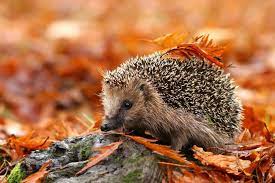 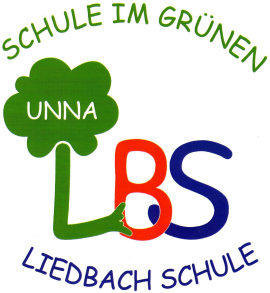